CÓMO SANAR LAS HERIDAS DEL ALMA
LAS 5 HERIDAS EMOCIONALES DEL ALMA
Es una propuesta  creada por Lise bourbeau
Es una propuesta  creada por la coach Lise Bourbeau (Quebéc  1941) fundadora  de  la escuela Escucha tu cuerpo Uno de los principales Institutos de desarrollo personal en Canadá
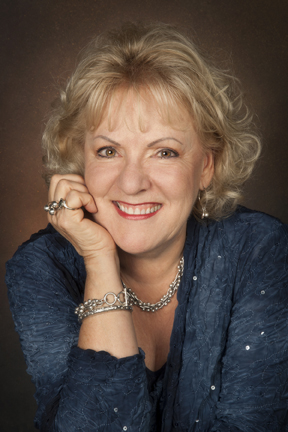 ESTAS 5 HERIDAS SE FORMAN EN LA INFANCIA
Durante los primeros años de existencia el niño comienza a desarrollar su personalidad mediante la experiencia y la educación de su entorno, familiar.
Los éxitos y frustraciones en esta época se  tatúan en la psique, en el alma,   determinando el comportamiento del individuo  a lo largo  de su existencia.
LAS 5 HERIDAS PRINCIPALES SON:
EL RECHAZO
EL ABANDONO
LA HUMILLACIÓN
LA TRAICIÓN 
LA INJUSTICIA
LA ACTITUD QUE OTORGAN LAS HERIDAS ANTE LA VIDA
La Magnitud del dolor que provocan estas heridas en la mente del individuo  son en gran medida las que definen como éste se enfrenta la vida
Dependiendo cual es la herida principal  que se haya vivido, será el comportamiento ante los conflictos de la vida  ya sea de una manera pasiva o activa.
LA REACCIÓN QUE NOS OBSEQUIAN LAS HERIDAS
RECHAZO —–> Retraimiento /Pasivo
ABANDONO —> Dependencia /Pasivo
HUMILLACIÓN –> Masoquismo emocional y mental /Pasivo- Activo
TRAICIÓN ——> Control / Activo
INJUSTICIA —–> Rigidez  / Activo
Pero ¿Cómo sanar estas heridas?
Todos tenemos estás 5 heridas, tenemos una o dos preponderantes.
Para sanarlas recordemos cómo lo hace la naturaleza
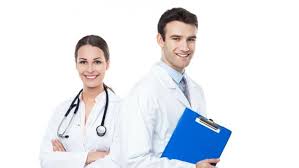 PASOS PARA SANAR NUESTRA HERIDA
Identificar cuál herida duele más
Buscar cómo se generó en nuestra vida
Aceptar que se tiene esa herida y la cicatriz que deja
Abrazar sus ventajas
Perdonar y agradecer las enseñanzas que nos dió
PROXIMAS CONFERENCIAS
FACEBOOK CESAR ESTEVEZ CASTRO / TERAPEUTA
MENSAJE WATSAPP 55 -72 -91 -82 -36
PROGRAMA «LENGUAJE MASCULINO TV» todos los JUEVES 13:00 Hrs. www.proyectateradio.com/ youtube: proyectateradio4